Working with other professionals
Trainer (s)
Date
Timetable
NB. All timings are approximate and may change in response to the needs of the group
Trainer notes: Housekeeping
Purpose: To make sure everyone knows the basics about the venue and the day
Materials: None
Instructions: Talk through the icons on slide 4:
Finish time
Tea/coffee breaks – what time breaks are planned and letting people know that you can stop for additional breaks if needed. Let people know where the break-out spaces are
Lunch – let people know that lunch is provided and at what time
Toilets – make sure everyone knows where they are
Fire – let them know if there are any planned fire tests and where the fire exits are
Phones – ask people to put their phones onto silent (or off if possible!)
Timings: 5 mins
Housekeeping
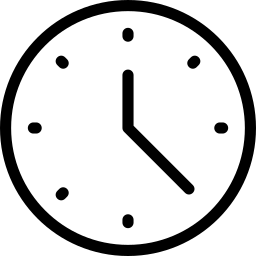 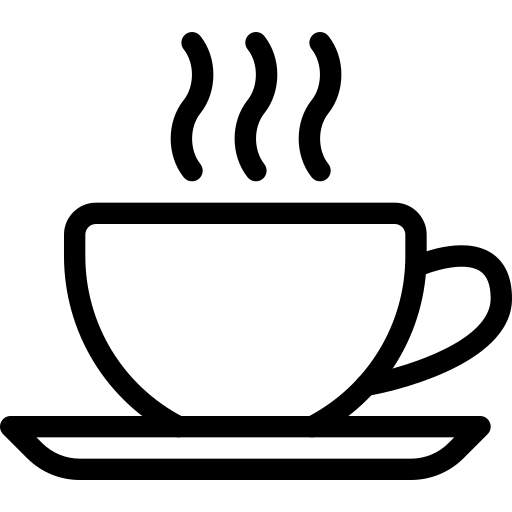 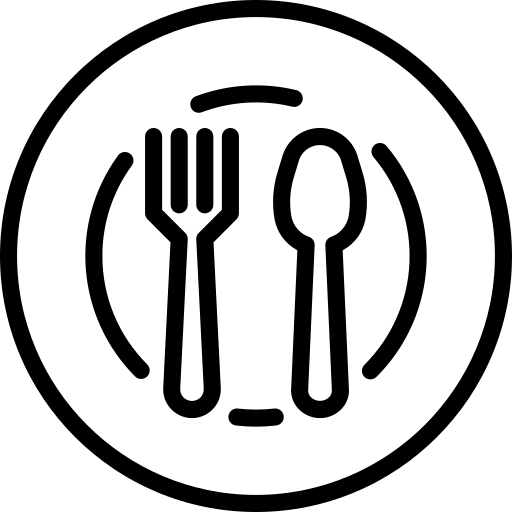 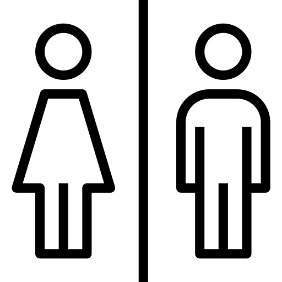 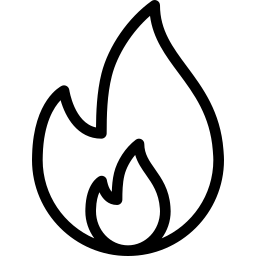 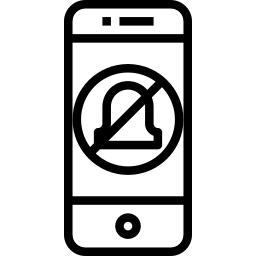 Trainer notes: Introductions
Purpose: For everyone to get reacquainted 
Materials: None
Instructions: Ask participants to get into groups.
Ask them to spend 5 minutes considering the following question:
“If you were interviewing someone for a Peer role, what ONE question would you want to ask them?”
Tell them they’re only allowed one question per group, and they all need to agree! (But emphasise that it is just a bit of fun!)
Debrief by asking everyone to (re)introduce themselves, and asking the groups to share their questions 
Timings: 5 mins in groups, 10 mins for group introductions/discussion
If you were interviewing someone for a peer role, what ONE question would you want to ask them? 
(You’re only allowed one!)
Aims
Trainer notes: Aims
Purpose: To provide an overview of the background and aims of this module 
Materials: None
Instructions:
Remind participants where we are in terms of programme overview (slide 10). Remind participants the whole programme has come from a desire to create more consistency in the PSW role, and the HEE competence framework 
Talk through the aims of the session (slide 11), emphasise the importance for PSWs to build effective relationships in their role: a strong, communicative and honest relationship is fundamental to support meaningful, outcome-focused conversations with those they work with. Remind participants of the work they did during Module 3, where they focused on those they build relationships with as a PSW. Explain how as a PSW they will be working with multiple professionals – and so, whilst Module 3 related to any relationship, now we will focus on how you work specifically with professionals, with different ways of working, different thought processes and behaviours, as well as different perspectives
Timings: 
10 mins
Trainer notes: Recap ways of working
Purpose: For people to remind themselves of what they wanted to get out of the training and how they wanted to work as a group
Materials: 3 flipcharts from session 1 around the room: “Aims for the course”, “Ways of working together”, “Working with the facilitators”
Instructions:
Talk through the outputs from session 1
Ask the groups to discuss any additions/changes they would like to make to these 
NB. Keep the notes from this exercise for future sessions.
Timings: 
5 mins
Session overview
Self-care and 
self- management
Communication and interpersonal skills
Navigating the system
Supporting mental health
1. Working as a peer
2. Use of self
3. Effective relationships
4. Context and frameworks
5. Mental health
6. Supporting self-management
7. Working with other professionals
8. Supporting access to care
9. Working with groups
You are here
Aims for today
By the end of today you will leave with:
An understanding of how to build effective relationships with other professionals ​
An understanding of how to effectively apply communication and influencing skills in interactions to build credibility ​
An understanding of how to harness relationships to promote recovery-focused practices in other areas ​
Confidence to promote the rights of the people you support ​
Ways of working
What do you want to get out of the course overall?
How do you want to work together as a group to feel safe and comfortable?
What do you need from the facilitators to feel safe and comfortable?

Recap flipchart outputs.
Buddy catch up
Trainer notes: Buddy catch up
Purpose: To give buddies a chance to catch up and plan their focus for the day 
Materials: Handout – Support Plan template (completed in last session)
List with names of buddy pairs. 
Instructions: 
Part 1: Ask people to find their buddies and a space to talk. Encourage the full usage of the room, or to find a spot outside of the room, if they would prefer.
Part 2: Ask people to discuss with their buddy:
Their reflections from the last session and a discussion about how they practiced skill around language and narrative sharing.
What they are hoping to get from the day?

Time will be dedicated for a more detailed discussion on shared action planning at the end of the day. Remind the group of timings. 
Timings:
Part 1: 1 minute
Part 2: 20 mins (10 minutes each)
Reminder: The role of your buddy
Support you to identify goals for the training
Support you to manage your wellbeing
Help you plan how to apply your learning between sessions
Check in to see if you’re achieving your goals – and help problem solve
Check in during and between sessions
Buddy catch up
Spend 20 minutes discussing with your buddy, your:

Reflections on the last session and any action taken to work on language and supporting people to share their stories

Hopes for today
Working better together
Trainer notes: Working better together (1 of 3)
Purpose:  To introduce participants to the day and how we will explore aligning working practices.
Materials:  Flipchart paper 
Instructions:  
Group discussion: why is working together with other professionals important? What are the benefits and what are the challenges? What can stop you from effectively working with other professionals in your PSW role? Facilitators to write answers on flipchart paper at the front of the room. 
Explain how when working with other professionals, there can be times where it feels like you are speaking different languages. For example, when one professional is focused on the medical model but the other leans towards the recovery model. Ask participants as a group: have they experienced the feeling of speaking a different language with someone they worked with? If so, how did it make them feel?
Explain that different languages can be perceived as threatening or challenging. This is because there may be potential triggering language from lived experiences of the system, not having the same perspectives, or feelings of not being respected as much as you would like to be. 
When this is the case, and when the conversation feels like an emotional threat, it can lead to challenges with managing your own reactions in response to the other person. Explain how you will be providing tools and approaches to effectively work with other professionals, including being able to recognise what is within your control, what you need to let go of, and where your natural inclination is to go to in certain challenging situations. We will go through a number examples, providing tips on assertive communication and getting you to think through how you approach situations with other professionals. 
Ask participants how their bodies feel when under threat i.e. when something upsets us or makes us angry? Share amongst the group and facilitators to write answers on flipchart paper at front of room. Explain how the amygdala hijack is often used to explain what happens in our brains when we feel under threat. Show the animated slide (slide 21). As you click through, explain each stage:
[Speaker Notes: https://www.verywellmind.com/what-happens-during-an-amygdala-hijack-4165944]
Trainer notes: Working better together (2 of 3)
The sabre-tooth tiger represents an emotional stimulus. This could be a tiger… or more likely a nasty email, or a triggering word, or someone telling a joke. For example, you receive an email in your role as a PSW where another professional you work with says to you: “I completely disagree with the decision you made for service user X. This was not in service user X’s best interest and I absolutely would not have recommended this decision to have been made. I have made sure this decision will not go ahead now”. 
When our brain is faced with an emotional stimulus, what happens is that the rational thinking part of the brain processes it and comes up with a rational reaction. BUT at the same time a signal goes to the amygdala – the part of the brain responsible for our “fight or flight” reaction. If the amygdala perceives a threat then it quickly processes it and generates an emotional reaction. The reason for this is that if we were in the wild, and were faced with a real lion, by the time the neocortex has processed the threat and come up with its well reasoned response we’ve already lost a leg! The amygdala response allows us to respond more quickly! But in the world we live in where the threats are less physical, we still have this kneejerk response to emotional stimuli. In these instances our rational processes are “hijacked” by the amygdala. And we fight, or we flee. Or sometimes we freeze. And then later when the neocortex catches up, we have the rational reaction. Link back to Module 3 Effective Relationships (facts-stories-emotions-behaviour), and how we’re focusing on the emotion aspect here.
[Speaker Notes: https://www.verywellmind.com/what-happens-during-an-amygdala-hijack-4165944]
Trainer notes: Working better together (3 of 3)
Ask participants: how do you know if your amygdala has taken over? Share in the group. 
Provide these answers to participants – clicking through the animated slide as you do - you have:
A strong emotional reaction
It’s very quick
You have the post even realisation that you should have done something different (If only I hadn’t said that or if only I’d thought to say that)
The key here isn’t to try to stop the amygdala response – it’s how our brains are wired! Nor is it saying that emotional reactions are wrong – they are what make us human (e.g. it’s what makes us laugh spontaneously to a joke)! But it’s about trying to slow the emotional reaction down long enough to assess whether it’s appropriate to the stimulus and the situation! We are suggesting you PAUSE the reaction, rather than stopping it completely, so you can consider the most effective way to channel the emotion to get a good result. 
Get participants into pairs, spend 5 minutes discussing what situations in their PSW role has caused an emotional reaction? What practical steps could they put in place to help slow the emotional reaction? Share in the wider group. Explain how an understanding of how you respond under threat will help when working with others, particularly other professionals. The purpose of this module to help you build an effective network with other professionals, using communication and influencing skills to establish your PSW role and your voice. Working with other people, especially those with different personalities, perspectives and behaviours to ours can be very positive but can also be challenging. It is important to understand how we react in certain situations to ensure relationships can be effective as possible. 
Timings:  
Group discussion: 5 mins,
 Amygdala hijack overview and discussion: 15 mins
Discussion in pairs: 5 mins, debrief 5 mins
[Speaker Notes: https://www.verywellmind.com/what-happens-during-an-amygdala-hijack-4165944]
Working better together
Neocortex
Rational Reaction
Emotional Stimulus
Amygdala
Emotional Reaction
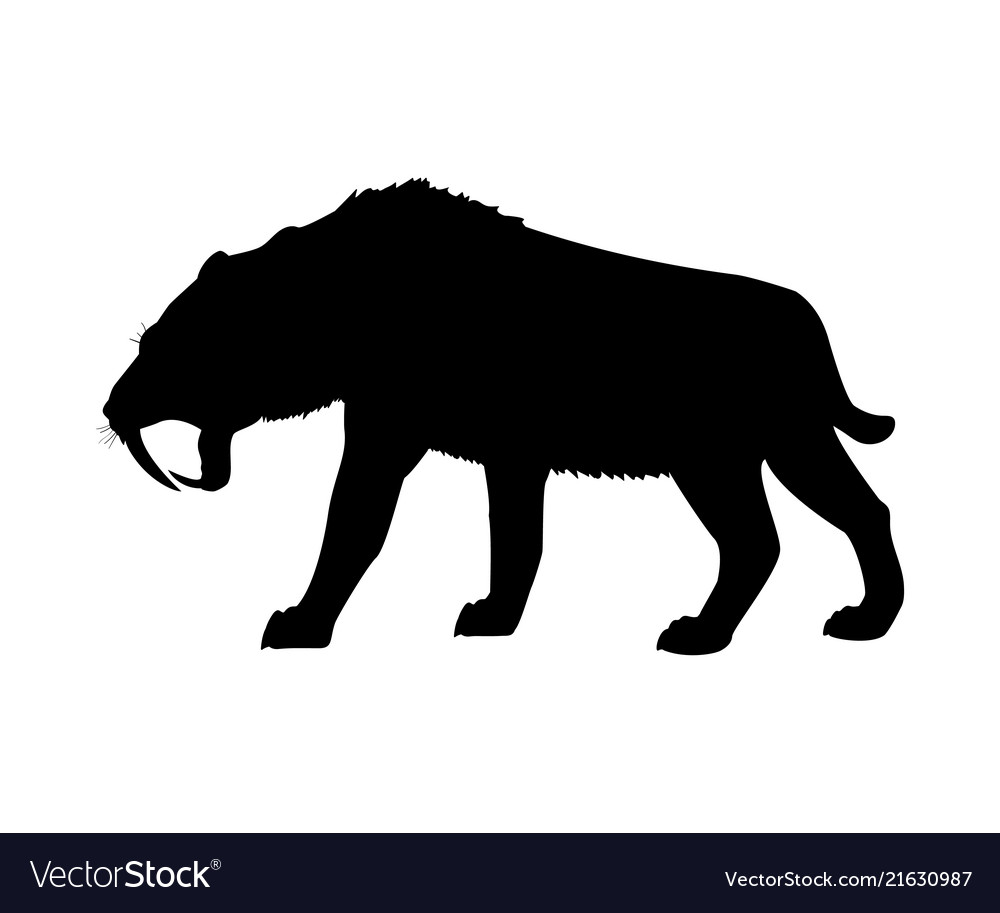 PAUSE
Strong emotional reaction
Sudden onset
Post-event realisation
Adapted from: Emotional Intelligence: Why It Can Matter More Than IQ (Daniel Goleman, 2009)
Influence
Trainer notes: Influence Spheres of Control (1 of 2)
Purpose:  To introduce participants to the concepts underlying influencing others.  
Materials:  Spheres of Control handout, flipchart paper 
Instructions:  Ask participants to think individually when another professional they worked with triggered an amygdala hijack in themselves. Did you address it then let it go because nothing changed, or just let the whole thing go without addressing it? Ask participants to think if they gave the person feedback on their behaviour (ask participants to remember the Feedback Framework from Module 3). 
Group discussion – ask the group what are the pros/cons of addressing the behaviour, or letting it go and not addressing it again. 
Part 1 Spheres of Control: Introduce the ‘Sphere of Control’ to participants, explaining that that this concept suggests the things we’re worried about or have difficulty with falls into three domains: things we have control over, things we can influence, and things that are outside of our control and influence.  This framework can help categorise where issues fall when working with other professionals. Hand out the Spheres of Control handout – explain how now we’re going to look at where aspects of our own lives sit within the spheres. 
Activity: Ask participants to work in pairs to think about their own work life and list some of the challenges within this area – as many as they’d like. Then ask them to code the challenges against, “Within my control,” “Within my influence,” or “Outside of my control and influence.” 
Ask participants as a group: what category did the majority of the challenges fell into? Share in the group. Ask participants to read to themselves the challenges that are outside of their control and influence and notice how their body feels. See if they feel the emotional impact showing up on their body–perhaps shoulders feel tighter, breathing might shallow, and so on. Ask them to discuss as a group. Then ask participants to consider whether there are any that they can look at differently so that they can have more control over them? 
Explain how sometimes we can find ways to influence what feels like something outside of our                                         our control, or at least to have a voice in it.
Trainer notes: Influence Spheres of Control (2 of 2)
Ask the group if there are any remaining challenges outside of their control that they’d like to let go of? Ask participants to imagine putting them into a balloon filled with helium and then watching the balloon rise into the sky and disappear. Ask them to share how that made them feel to visualise that happening. Finally, look at the challenges that are within their sphere of influence and control. See if they can identify one concrete action they could do to address each one. Ask participants to share their ideas. 
Ask participants how it felt to undertake that exercise? And how those they work might feel to undertake the same exercise?  Share thoughts in the group. Explain how this framework can help identify where people are expending their energy. 
Explain how things aren’t always cut and dry as what is within or outside of our control. Sometimes there are things that feel outside of our control that we really can have some influence over; the boundaries are murky. This is worth exploring with those you work with –as long as the focus is always on looking for opportunities to shift into a place of empowerment.
This framework is about taking responsibility for our feelings, our choices, and our lives. It helps us move away from blame and into our own power. The bottom line is this: we have a finite amount of energy. The things that we can’t change drain us, but we do have control over how we respond to them. Can we reduce the amount of energy that goes into our frustration about those things? Can we shift that energy into something we have more control over? The key is to use our energy where it counts. The more we focus on what’s in our control, the more effective we’ll feel. The happier we’ll be. The more we’ll be able to tackle what’s within our sphere of influence. 
Ask participants why this might be important for those they work with? Group discussion. 
Timings: 
Pros and cons discussion: 10 mins
Intro to spheres of control: 10 mins, activity: 10 mins, debrief: 5 mins
Balloon exercise and debrief: 10 mins
Spheres of control
What you can control
What you can influence
Everything else – outside of your control and influence
[Speaker Notes: http://brightmorningteam.com/2014/01/spheres-of-control/]
Trainer notes: Influence Assertive Communication (1 of 8)
Part 2 Assertive Communication: 
Activity: Ask participants to get into pairs and discuss: what does being assertive at work look like? When have you been assertive at work? 5 minutes then re-group for wider discussion. Ask participants to think about what was discussed in their pairs and what outcome resulted from them being assertive at work? 
Explain how being assertive at work often can be really hard for people and many people struggle with it. We can be stopped from being assertive by our insecurities, perceived weaknesses, motivations and goals. Explain how being assertive is a communication skill – and if you want to effectively work with others, displaying assertiveness is essential. We just covered spheres of control looking at what is within our sphere, assertiveness enables you to put forward your ideas, thoughts and opinions by effectively expressing yourself and helps earn others’ respect and boot self-esteem i.e. what you can control and what you can influence.
In your pairs you just covered what does being assertive at work look like, thinking about your answers ask the group what emotional reaction did the assertive person display? Link back to facts-stories-emotions-behaviour from Module 3. Explain how assertive people often navigate difficult situations calmly and professionally, deflecting anger and frustration seen in others with diplomacy and confidence. That level of assertiveness helps to achieve results, allowing problems to be solved and good relationships with others to be built. Ask participants to get back into pairs and discuss: why might you need to be assertive as a PSW? Feedback in the wider group.
Explain how we will look deeper at assertiveness by focusing on the I’m Ok, You’re Ok model by Thomas Anthony Harris (slide 27). Explain how being assertive is not just putting opinion forward and speaking up, it is a combination of how we communicate and how we treat the other person in the conversation. Show slide 33 with definitions of each of the model quadrants. Ask participants what quadrant they feel they sit in and why? Ask participants to take a moment to think about which style they use most often in their relationships at work (recognising that this will change according to the circumstances). 
Timings: Discussion in pairs: 5 mins, debrief: 5 mins
Intro to I’m ok model: 10 mins
[Speaker Notes: https://www.managementcentre.co.uk/insights/assertiveness-at-work-explained/
http://www.listeningactivity.com/publications/The_I'm_OK_You're_OK_Classroom.pdf]
I’m OK/You’re OK
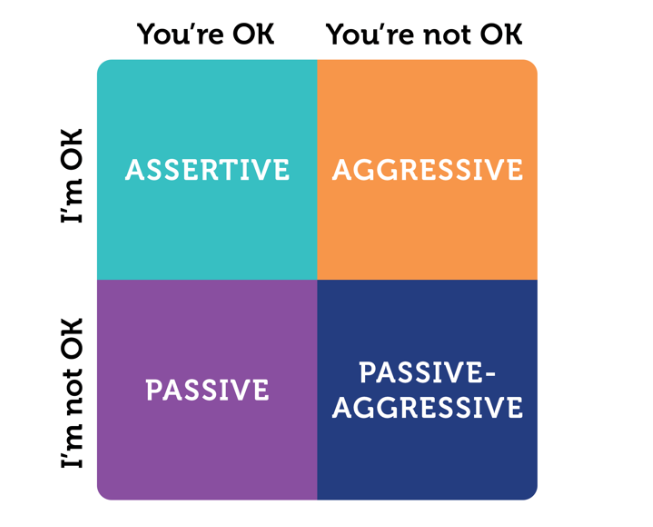 I’m ok means I respect myself and feel confident to put forward my thoughts and opinions. 

I’m not ok means I don’t feel able to express myself or my ideas.

You’re ok means I respect you, I am interested in your perspective and want to hear it. 

You’re not ok means I’m not respecting you, and don’t value your ideas.
https://www.managementcentre.co.uk/insights/assertiveness-at-work-explained/
[Speaker Notes: http://www.listeningactivity.com/publications/The_I'm_OK_You're_OK_Classroom.pdf]
Trainer notes: Influence Assertive Communication (2 of 8)
SCENARIO SET UP:
Both facilitators to role play 4 different situations but the running theme (which can be explained to participants) is that Person B is told by Person A that they didn’t feel the other pulled their weight in preparing for today’s session and it made them feel like it wasn’t a partnership (make the link for participants to the Module 3 ABCDE feedback model). Person A’s delivery of the feedback should be assertive and confident throughout.
Ask participants whilst observing each situation, they are to jot down positives/negatives for each response from Person B.
Situations below are not to be told to participants: 
First situation the receiver responds aggressively
Trainer notes: Influence Assertive Communication (3 of 8)
SCENARIO SCRIPT FOR FACILITATORS:
Situation 1: Receiver responds aggressively
Person A: “Hi X, I wanted to speak to you quickly about the prep for today’s session . Is that ok?” Person B: “Yeah sure”. Person A: “I just didn’t feel you did as much as usual to help prepare for today’s session. It made me feel like we weren’t working together and that it wasn’t a partnership. What do you think?” Person B: “That’s ridiculous. I did the same as you, if not more in preparing for the session.” Person A: “I just felt that this….” Person B talks over Person A: “I don’t really care. What you’re saying just isn’t true. There’s nothing more to talk about”. Person B then walks away from Person A with conflict unresolved. 
Ask participants in the whole group what the positive/negative impact of this form of communication would be with those they work with? Why? 

Show slide 33 and talk through aggressive behaviour
AGGRESSIVE:  people sometimes think that by being bossy, pushy or disrespectful of other people is the same as speaking up. Whilst this does allow our voice to be heard, we are not respecting or listening to the other person. Aggressive behaviour can be displayed by talking over people, exaggerating, or belittling the other person or their idea with our choice of words. This type of behaviour can be perceived as selfish, rude and controlling as it shuts down the conversation. People might think they have won the conversation with this behaviour, but ultimately they have not won over the other person and will have damaged the relationships.
Trainer notes: Influence Assertive Communication (4 of 8)
SCENARIO SCRIPT FOR FACILITATORS:
Situation 2: Receiver responds weakly and does not voice their opinion 
Person A: “Hi X, I wanted to speak to you quickly about the prep for today’s session . Is that ok?” Person B: “Yeah sure”. Person A: “I just didn’t feel you did as much as usual to help prepare for today’s session. It made me feel like we weren’t working together and that it wasn’t a partnership. What do you think?” Person B: “Oh I’m so so sorry I did that. I promise that won’t ever happen again” Person A: “Yeah next time, we should maybe not let that happen again”. Person B: “Yes of course. I will never do that again. Sorry again”. 
Ask participants in the whole group what the positive/negative impact of this form of communication with those they work with would be? Why? 

Show slide 33 and talk through passive behaviour
PASSIVE: when you’re passive, you’re not willing to put forward your ideas and thoughts. In other words, you’re not respecting yourself, whilst you’re letting the other person express themselves. Explain how true dialogue doesn’t happen with this approach, so there is a loss of your vital perspective. Also, by not being able to share your opinion can lead to you feeling stressed, frustrated or even cause burnout.
Trainer notes: Influence Assertive Communication (5 of 8)
SCENARIO SCRIPT FOR FACILITATORS:
Situation 3: Receiver responds moodily and sulks
Person A: “Hi X, I wanted to speak to you quickly about the prep for today’s session . Is that ok?” Person B: “Yeah sure”. Person A: “I just didn’t feel you did as much as usual to help prepare for today’s session. It made me feel like we weren’t working together and that it wasn’t a partnership. What do you think?” Person B: “Ok if that’s how you feel I guess.” Person A: “I would like to know what you think, it’s important”. Person B: “I mean if you feel that’s what happened, there’s not much I can do about. There’s nothing more to talk about I guess”. 
Ask participants in the whole group what the positive/negative impact of this form of communication with those they work with would be? Why? 

Show slide 33 and talk through passive aggressive behaviour 

PASSIVE AGGRESSIVE: some people think they are being passive, but what they are displaying is passive-aggressive behaviour. Again you are not respecting yourself here as you are not being honest about your point of view but, instead, showing subtly that the other person is in the wrong. This behaviour can make both of you feel bad. We can make people feel very uncomfortable with these indirect expressions of hostility. In time, people will view us as unreasonable and unprofessional. And for us, we feel more resentment and grow in our feelings of powerlessness.
Trainer notes: Influence Assertive Communication (6 of 8)
SCENARIO SCRIPT FOR FACILITATORS:
Situation 4: Receiver responds by listening to the other person, voice their opinion and discussing calmly how best to get to an agreeable outcome
Person A: “Hi X, I wanted to speak to you quickly about the prep for today’s session . Is that ok?” Person B: “Yeah sure”. Person A: “I just didn’t feel you did as much as usual to help prepare for today’s session. It made me feel like we weren’t working together and that it wasn’t a partnership. What do you think?” Person B: “Thanks for the feedback, you’re right it is important we work as a team. I felt that I had done quite a lot to help, but I understand you didn’t feel this was the case. Would it be helpful if came up with a list of prep tasks for next time and assign who does what?” Person A: “Thanks, yes that would be really helpful!”
Ask participants in the whole group what the positive/negative impact of this form of communication with those they work with would be? Why? 
Then ask participants as a group after all four behaviours: which response they would lean more towards in the same situation? Then ask them in their role as a PSW which behaviour is most helpful with those they work with?

Show slide 33 and talk through assertive behaviour
ASSERTIVE: you are respecting yourself by being assertive because you are putting forward your thoughts and suggestions, but you also respecting the person you talking to and their point of view. You are being direct and honest with your communication, whilst also being respected. This form of communication is based on mutual respect, and it is an effective and diplomatic approach. By being assertive, you are being cooperative, understanding both points of view and hopefully this will allow the conflict to be resolved by finding a suitable outcome for both. 

Timings: 20 mins (5 mins per scenario)
I’m OK/You’re OK
You’re OK
You’re not OK
ASSERTIVE
Result: it’s not about winning, it’s about outcomes for everyone
 
Talk openly about what you need
Might not get what you want, but have the courage to speak candidly and respectfully
AGGRESSIVE
Result: winning the conversation, losing the relationship 

Talking over people
It can appear as selfish, rude or controlling
Damages the relationship
I’m OK
PASSIVE
Result: losing yourself, letting others win

When we don’t want to be pushy
Use humour to deflect 
Understate our feelings
PASSIVE AGGRESSIVE
Result: everybody loses

Use words to agree, but show our unhappiness in other ways
Poor tone of voice, negative body language, facial expressions, grumpy, sulky, moody
I’m not OK
[Speaker Notes: http://www.listeningactivity.com/publications/The_I'm_OK_You're_OK_Classroom.pdf]
Trainer notes: Influence Assertive Communication (7 of 8)
Now let’s look at the Assertiveness Questionnaire: facilitators to hand back the completed questionnaires and attendees to score themselves. High scores for: Column 1 = Passive aggressive, Column 2 = Passive, Column 3 = Assertive, Column 4 = Aggressive. Ask participants if they were surprised with their results? What was surprising? 
Now we have looked at the questionnaire results, let’s take you through some tips to develop assertiveness and how to apply them.
Trainer notes: Influence Assertive Communication (8 of 8)
Now explain how you will take participants through five steps to developing assertiveness (slide 36): 
Be curious about what the other person is saying. Everyone has a reason for their behaviour or opinion, even if they are not acting professionally. The conversation will be more positive if they feel listened to and respected.
Speak up and ensure you are expressing yourself. You need to be honest and specific, people can’t read your mind. Don’t forget each time you say yes to something, you are saying no to something else. By saying no allows you to say yes to the things that matter the most.  Make sure you explain your perspective and ask for help if you need to. Short and simple explanations here. 
Be careful of tone. It is important to watch how you say things, not just what you say. We don’t want people reacting to our delivery and the message getting lost. The way something is said is incredibly important, not just the words that are used. 
Think win-win: don’t automatically assume the aim of the person is to undermine or belittle you. However if they are, don’t stoop to their level, don’t treat them poorly, and don’t withdraw from the conversation. Instead of dismissing them, build on their ideas. 
Respond, don’t react: if your emotions in an interaction become strong and unhelpful, take a deep breath, pause and think. At times, it can be really difficult to maintain assertiveness. 

Activity: Ask participants to reflect on their questionnaire results and get into pairs: Which of these tips or steps would be most valuable for you? How might you apply them?

Timings: 
Questionnaire results: 5 mins
Overview of steps: 5 mins, discussion: 10 mins
How to be assertive in five steps
https://www.managementcentre.co.uk/insights/assertiveness-at-work-explained/
[Speaker Notes: http://www.listeningactivity.com/publications/The_I'm_OK_You're_OK_Classroom.pdf]
Conflict and collaboration
Trainer notes: conflict and collaboration (1 of 3)
Purpose: To explore conflict and collaboration with other professionals  
Materials: Flipchart paper 
Instructions: 
Explain how we have looked at the You’re ok/I’m ok model which explains different ways of communicating, now we will focus on how conflict doesn’t have to be unhealthy, but in fact how healthy conflict (if resolved adequately) leads to an even better outcome with those you work with. 
Ask participants ‘what is conflict?’ and ‘where have you experienced conflict with other professionals in your PSW role?’ ‘How did it make you feel?’ Provide the conflict definition on slide 40 by Thomas and Kilmann 1977 ‘Conflict situations are those in which the concerns of two or more people appear to be incompatible’. Say how inevitably, at some point or another you will all have experienced some conflict at work. We are going to start with your thoughts on what conflict is. We are not going to focus on what is right or wrong right now - we are simply going to hear the feelings and comments from the group to start with. 
Activity: Get participants into groups to decide whether the statements on slide 42 are true or false. All groups to feedback. Explain how conflict is a natural process of communication and facilitates the sharing of divergent viewpoints. The process of gaining multiple perspectives on any issue is critical to identifying problems and producing optimal solutions. Ironically, conflict is a natural part of cooperation as teams will always have to manage conflict to get the best results. Without conflict, you have groupthink, you discourage innovation, and you discourage learning, none of which are ideal for a productive work environment. Leaders see conflict as a healthy, natural, and even necessary process to evolve, improve, and achieve. Eventually, people who keep postponing addressing conflict will find themselves inevitably engaged in a worse conflict later on. Because no two individuals have exactly the same expectations and desires, conflict is a natural part of our interactions with others. Conflict can be created by opposing needs, values, or viewpoints. Everyone is human with shortcomings and blind spots. Thus there will always be beliefs, perceptions, opinions, and ideas that are in opposition.
Timings:
Conflict discussion: 5 mins, Activity: 5 mins, debrief 5 mins
Trainer notes: conflict and collaboration (2 of 3)
Explain how a way to have healthy conflict is by operating from the You’re ok/I’m ok box which could be reframed as “I win/You win” – i.e. both parties involved in conflict have their outcomes met that is not to the detriment of the other. Conflict is only going to be resolved if there is an agreement to collaborate rather than compete. In other words: you want A, the other person wants B, you both agree on C. For example, one person wants option A: a city holiday, but the other person wants option B: a beach holiday. They agree on option C: Barcelona which provides the best of both worlds. 
Ask participants: ‘how do you feel about conflict?’ ‘when have you had healthy conflict with someone you worked with? What made it healthy?’
Explain how there are many ways to deal with conflict - some are healthy and some less so. By ‘healthy’ we mean that a conflict can lead to a positive outcome, for instance a good solution to a problem or increased understanding of an issue. ‘Unhealthy’ conflict instead can ruin personal relationships and lead to no advancement in the solution to a problem. Now we have focused on healthy conflict, we will explore collaboration with other professionals. You all work in collaborative environments and deal with a number of different people on a daily basis: other professionals, people from other organisations, peers, more senior colleagues, people and families. 
Activity: Get participants into small groups: ask participants why collaboration is important in their role? Feedback as a whole group. 
Explain how working in a genuinely collaborative environment is very important to achieve positive individual outcomes and to make your working environment more effective. 
Use flipchart paper at front of room: all participants to say what good collaboration looks like in their role on one half of the flipchart, and the other half is what it looks like when people don’t collaborate.  Ask participants why they have chosen those responses. 
Timings: I win/you win discussion: 10 mins, activity: 10 mins, debrief: 10 mins
What is conflict?
‘Conflict situations are those in which the concerns of two or more people appear to be incompatible’ 
(Thomas and Kilmann, 1977)
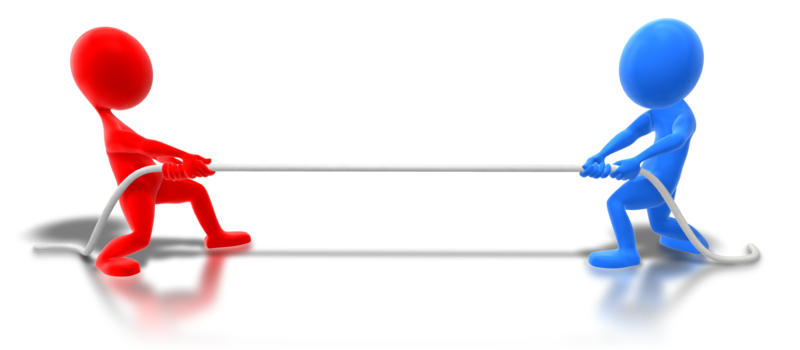 [Speaker Notes: Thomas Kilman conflict model (p3)
https://privatepublic.sharepoint.com/:p:/r/sites/PPLCompanyWorkSpacetest/_layouts/15/Doc.aspx?sourcedoc=%7B0D321FFC-02A5-4E91-8F88-F2E929CD8BD1%7D&file=North%20West%20Surrey%20Collaboration%20v4.pptx&action=edit&mobileredirect=true&DefaultItemOpen=1 m session 2]
You’re ok/I’m ok > You win/I win
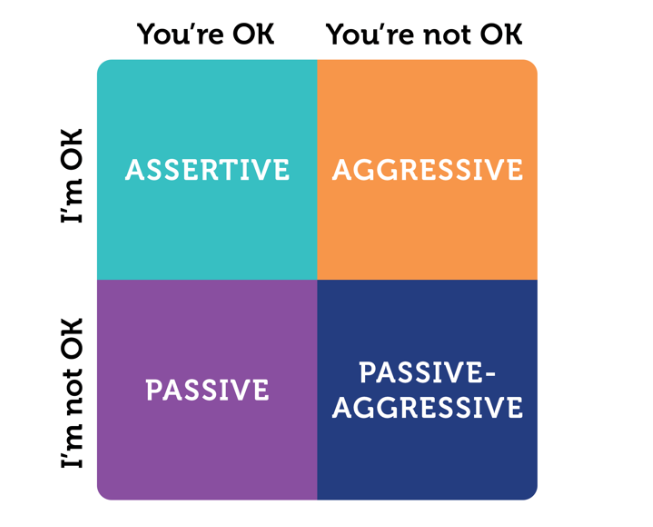 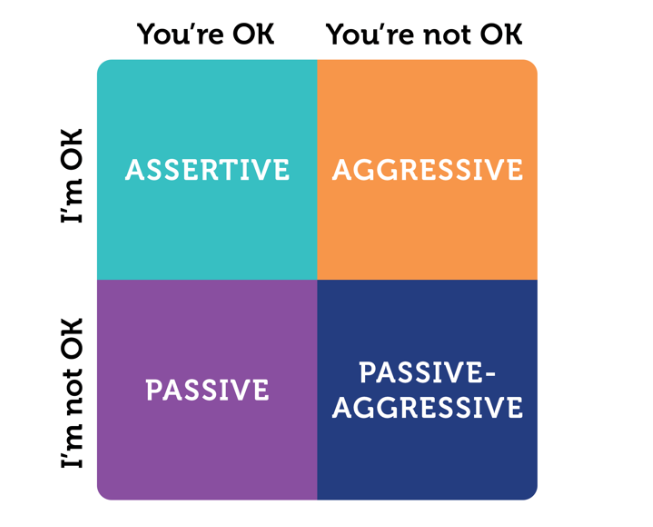 You win
You lose
Collaborating
Competing
I win
Accommodating
Avoiding
I lose
[Speaker Notes: http://www.listeningactivity.com/publications/The_I'm_OK_You're_OK_Classroom.pdf]
Approaches to conflict – true or false?
[Speaker Notes: Thomas Kilman conflict model (p3)
https://privatepublic.sharepoint.com/:p:/r/sites/PPLCompanyWorkSpacetest/_layouts/15/Doc.aspx?sourcedoc=%7B0D321FFC-02A5-4E91-8F88-F2E929CD8BD1%7D&file=North%20West%20Surrey%20Collaboration%20v4.pptx&action=edit&mobileredirect=true&DefaultItemOpen=1 m session 2]
Approaches to conflict – true or false?
[Speaker Notes: Thomas Kilman conflict model (p3)
https://privatepublic.sharepoint.com/:p:/r/sites/PPLCompanyWorkSpacetest/_layouts/15/Doc.aspx?sourcedoc=%7B0D321FFC-02A5-4E91-8F88-F2E929CD8BD1%7D&file=North%20West%20Surrey%20Collaboration%20v4.pptx&action=edit&mobileredirect=true&DefaultItemOpen=1 m session 2]
Approaches to conflict – true or false?
[Speaker Notes: Thomas Kilman conflict model (p3)
https://privatepublic.sharepoint.com/:p:/r/sites/PPLCompanyWorkSpacetest/_layouts/15/Doc.aspx?sourcedoc=%7B0D321FFC-02A5-4E91-8F88-F2E929CD8BD1%7D&file=North%20West%20Surrey%20Collaboration%20v4.pptx&action=edit&mobileredirect=true&DefaultItemOpen=1 m session 2]
Approaches to conflict – true or false?
[Speaker Notes: Thomas Kilman conflict model (p3)
https://privatepublic.sharepoint.com/:p:/r/sites/PPLCompanyWorkSpacetest/_layouts/15/Doc.aspx?sourcedoc=%7B0D321FFC-02A5-4E91-8F88-F2E929CD8BD1%7D&file=North%20West%20Surrey%20Collaboration%20v4.pptx&action=edit&mobileredirect=true&DefaultItemOpen=1 m session 2]
Conflict vs. collaboration
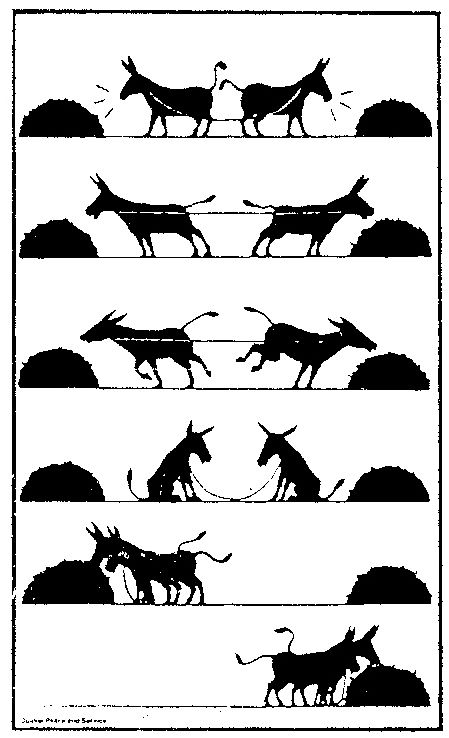 Trainer notes: conflict and collaboration (3 of 3)
Collaboration - the X-Y Game: 
Explain how we have covered challenges when collaborating with someone who speaks a “different professional language” to ours. We have covered the importance of “I win/You win” to ensure everyone feels heard and collaboratively shapes an outcome that benefits all rather than one side. As a PSW, working in genuinely collaborative environment is very important to achieve positive service user outcomes and to make your working lives happier. We are going to experience this through a game now! 

Notes on the X-Y game for facilitators – do not share this information with participants
You need 4 groups for the activity to work
The point of the game is to explore what can generate or break collaboration when working 
Tell the group that the aim of the game is to win as much as they can. The teams will assume that this means that they have to win more than the other groups. The actual goal is for them to win as much as they can COLLECTIVELY
The best way for them to win money is for ALL GROUPS to play their X card every round – i.e. to collaborate
There are two potential strategies that groups can play in this game:
Playing Y means that you can potentially win more for your team – BUT means that the other teams will lose money
Playing X means that your team risks losing more and winning less – BUT means that everyone can win every round
Keep a record of which team plays which letter each round. Often teams realise early on that X is the most collaborative approach, but decide to switch to Y in response to other people’s tactics – they feel forced to play more competitively as a result of other people’s behaviour  

Timings: intro to activity: 5 mins, Activity: 15 mins (you may not have time to run all 10 rounds)
X-Y Game instructions – read out loud
The title of this activity is “Win as Much as You Can.”  You are to keep that goal in mind throughout the experience.
How much you win is based on whether you choose to play an X or a Y. Talk through the payment schedule on slide 50.
You are not to communicate (verbally or non-verbally) with other members of the whole group unless you are given specific permission to do so.  
Each group must agree upon a single choice for each round.
There are ten rounds to this exercise.  During each round you and your group will have two minutes to mark your choice for the round.  
You may now take two minutes to mark your choice for round one. Please make sure one person in each team has a 2 pieces of paper with an X and a Y drawn in large bold letters. (Put into breakout rooms and check they all understand)
(After two minutes visit each group to check that they all have a decision then recall the group)
Ask the nominated person from each group to hold up their X or Y card simultaneously.
Confirm how much each group has won/lost and ask them to record it on their scorecard.
Are there any questions about the scoring?  (The response to all questions concerning the purpose of the activity should be, “The name of the game is “Win as Much as You Can.”)
(Continue rounds 2, 3, and 4 as per round 1)
Round 5 is a bonus round.  You will note that the scorecard indicates that all amounts won or lost on this round will be multiplied by three.  Before I ask you to mark your choice for this round, I am going to allow you to discuss this with other members of the total group.  After the group discussion, you and your partners will have two minutes to discuss your decision, as before.  You may now have five minutes for group discussion.  (Discussion is stopped after five minutes.)  You and your group now have two minutes to mark your decision for round 5.  Remember the rules are now in effect.  (Put back into breakout rooms for 2 mins as before.) 
(The facilitator conducts rounds 6 and 7 like rounds 1-4.)
(Round 8 is conducted like round 5, with the amount won multiplied by five.)
(Round 9 is conducted like rounds 1-4 and rounds 6-7.)
(Round 10 is conducted like rounds 5 and 8, with the bonus value x 10.)
(Ask for final scores from each group)
The final score is the total of all of your scores (Add up the totals from each group.)
The maximum you could have won as a group is £10,000 (£2500 per team) – how did you do?
Debrief
Discussion 
In your teams discuss:
Who was the ‘you’ in the aim ‘win as much as you can’?
How did other groups’ behaviour impact on your choices?
How does this activity relate to collaboration/competition in real life?
Debrief by asking each group to share their reflections.
Explain that if you trusted the other teams, each team would play an X i.e. ‘I win/You win’. What most teams lose sight of is the objective of the game, which is to win as much money from as possible. The only way they will win the most money by the end of the game is by every team playing X every time. But that requires trust and collaboration. If one team breaks that trust sometime in the game, it is very hard to get the balance back again.
Ask the group – are there situations in your working life when you holding up Y, when you could be holding up X? Support the group to think about what this might look like in their role. E.g. You meet a colleague and work hard to build a supportive relationship (you’re holding up your X card), but they do something to break your trust (they hold up a Y). You feel vulnerable and taken advantage so you stop being supportive (you start holding up a Y) so the relationship starts to unravel. If you focus on assertive communication and collaborative behaviour, you can continue to hold up your X card without feeling vulnerable, and work more effectively with them to encourage them to be more collaborative. 
Timings: 10 mins
The XY game: win as much as you can!
Handout: Scorecard
Group discussion
In your teams discuss:
Who was the ‘you’ in the aim ‘win as much as you can’?
How did other groups’ behaviour impact on your choices?
How does this activity relate to collaboration/competition in real life?
Shared action planning with buddies
Buddy catch up
Discuss a relationship at work that would benefit from more assertive/collaborative behaviour
Discuss how you might apply the learning from today to improve the relationship
Before the next session:If you have time, and would find it helpful, have an assertive conversation with a colleague